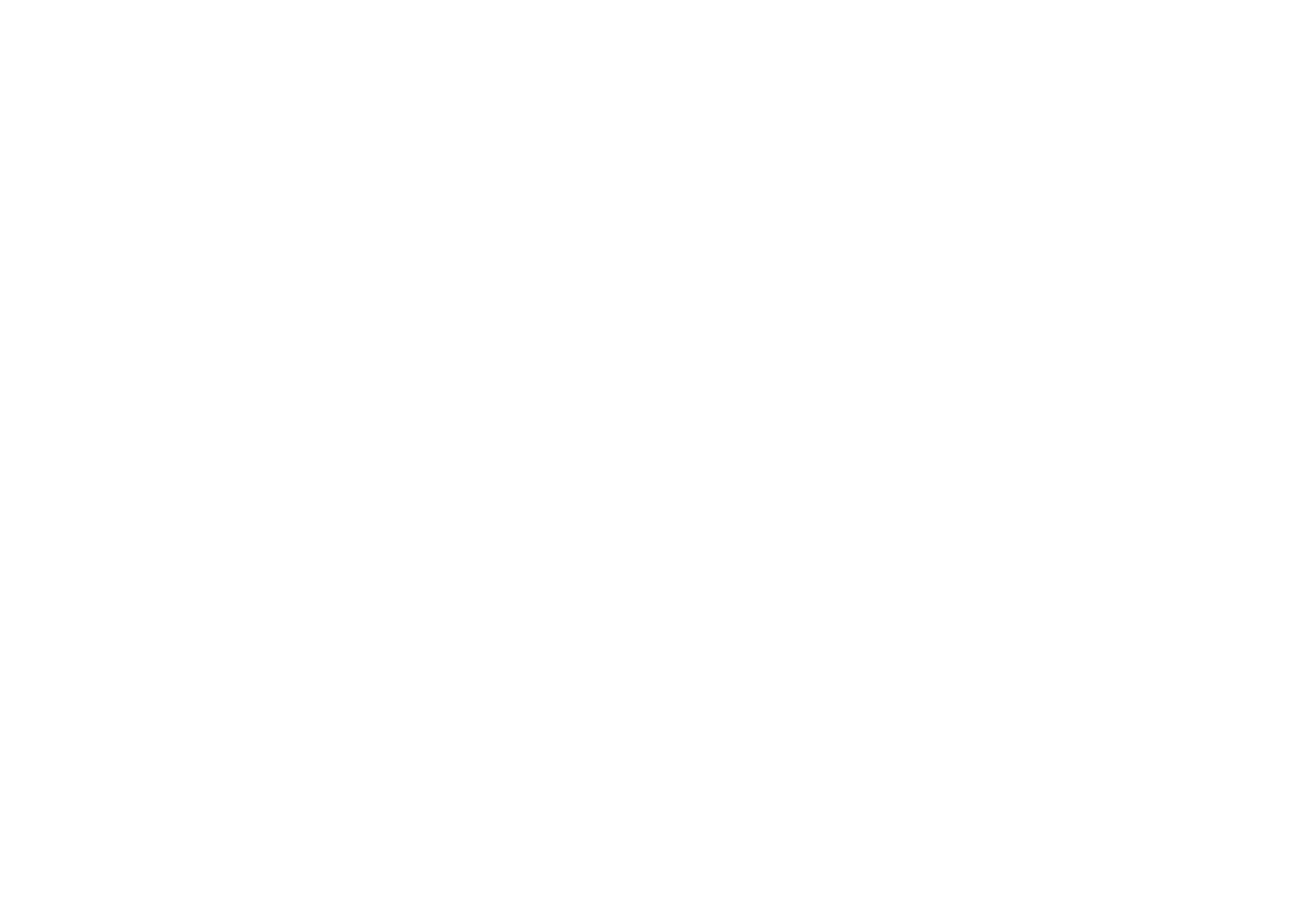 Community Engagement at Nova Southeastern University: A Case StudyBarbara Packer-Muti, EdDExecutive Director, Institutional & Community Engagement
Nova Southeastern University
With more than 28,000 students,NSU ranks 8th in enrollmentamong 1,500 private, non-profit colleges and universities across the nation .
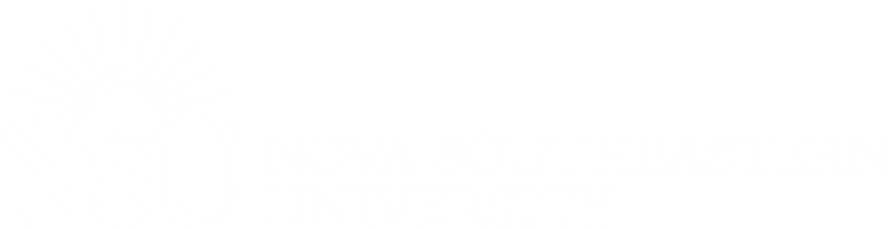 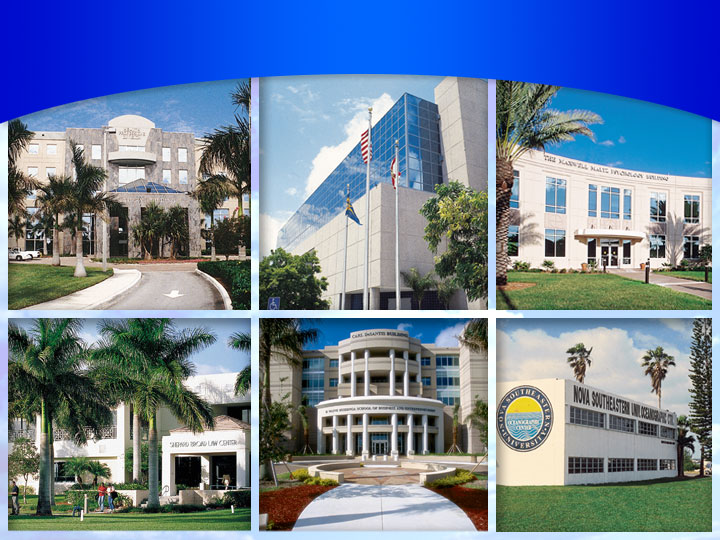 NOVA SOUTHEASTERN UNIVERSITY
18 centers, colleges and schools
Nova Southeastern University
18 Centers, Colleges and Schools
Farquhar College of Arts and Science
H. Wayne Huizenga School of Business and Entrepreneurship
Graduate School of Computer and Information Sciences
Oceanographic Center
Shepard Broad Law Center
College of Osteopathic Medicine
College of Pharmacy
College of Optometry
College of Nursing
College of Health Care Sciences
College of Medical Sciences
College of Dental Medicine
Abraham S. Fischler School of Education
Center for Psychological Studies
Graduate School of Humanities and Social Sciences
Mailman Segal Center for Human Development
Institute for the Study of Human Service, Health and Justice
University School
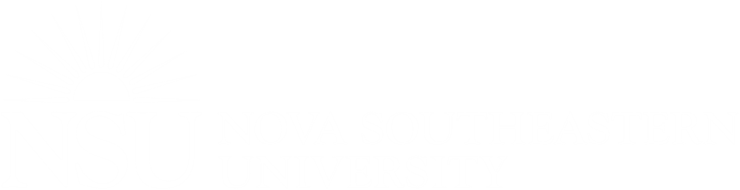 Nova Southeastern University
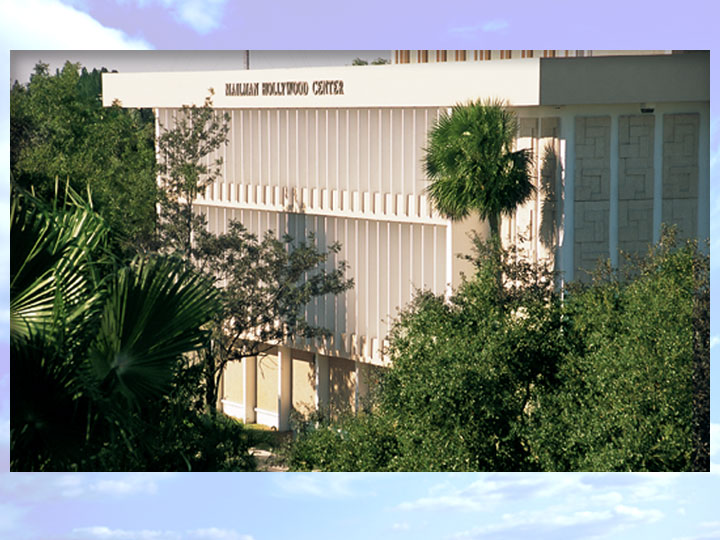 Main Campus
Mailman Hollywood Building
Farquhar College of Arts and Sciences
Nova Southeastern University
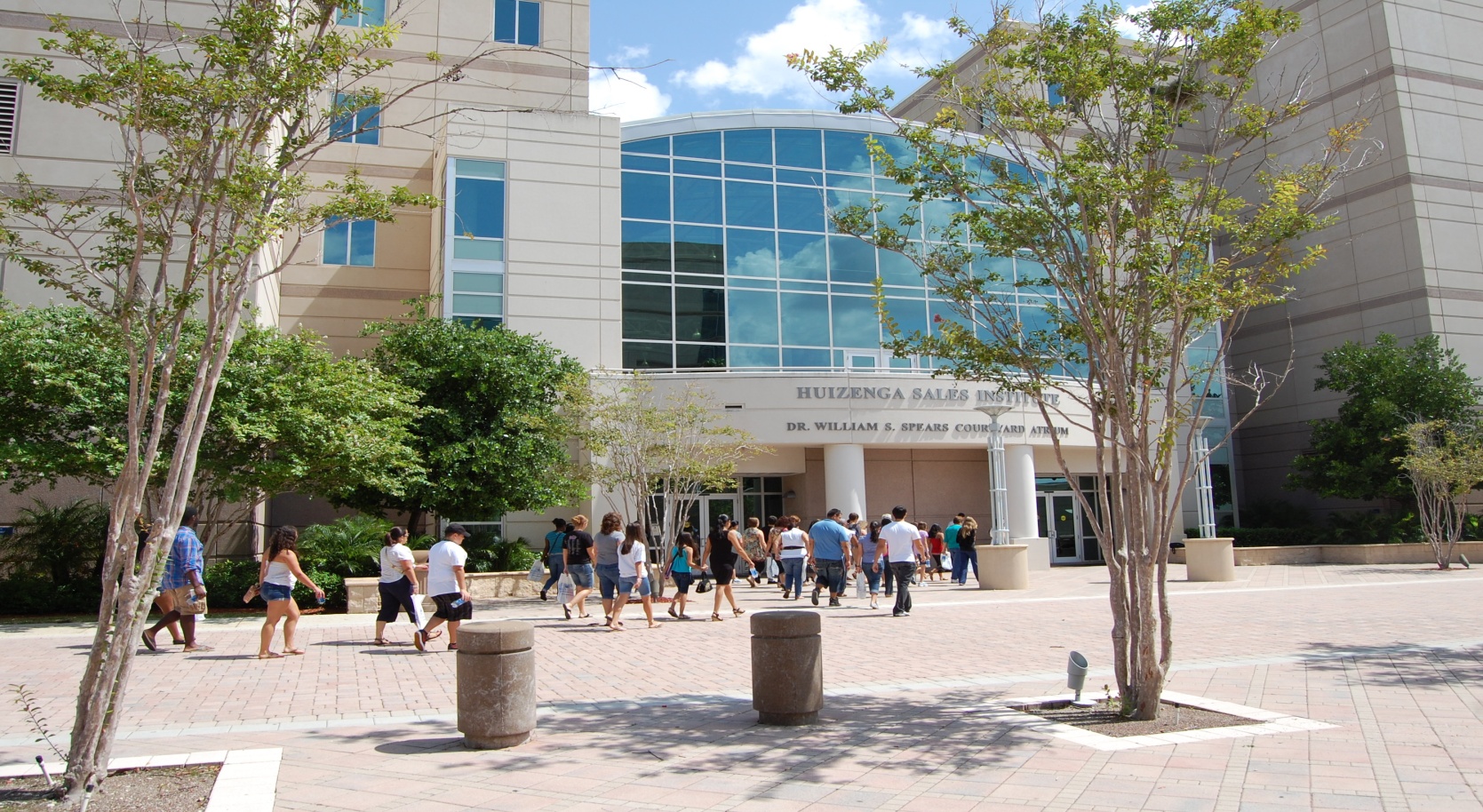 Main Campus
Carl DeSantis Building
H. Wayne Huizenga School of Business and Entrepreneurship
and the Graduate School of Computer and Information Sciences
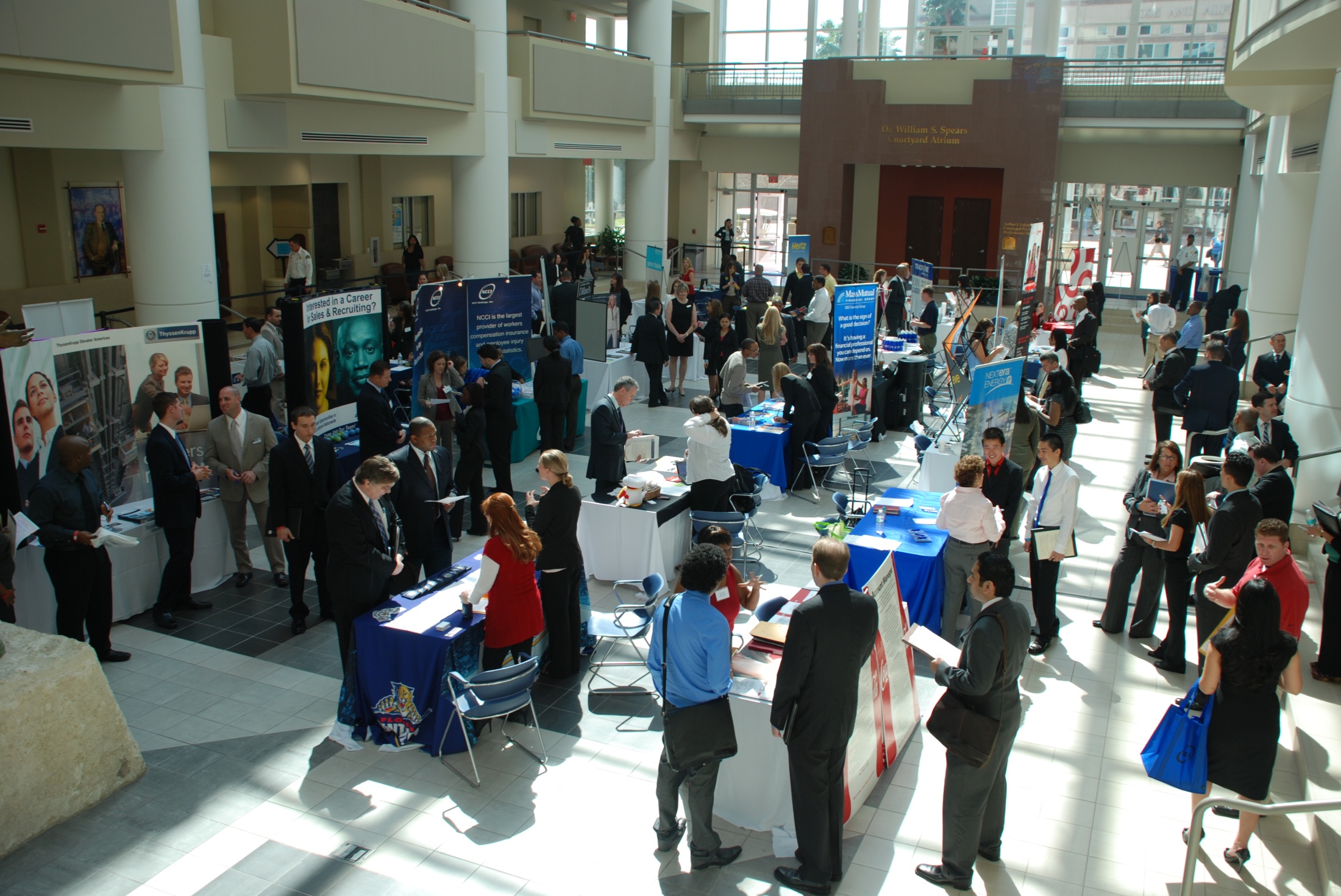 Nova Southeastern University
Carl DeSantis Building
Atrium
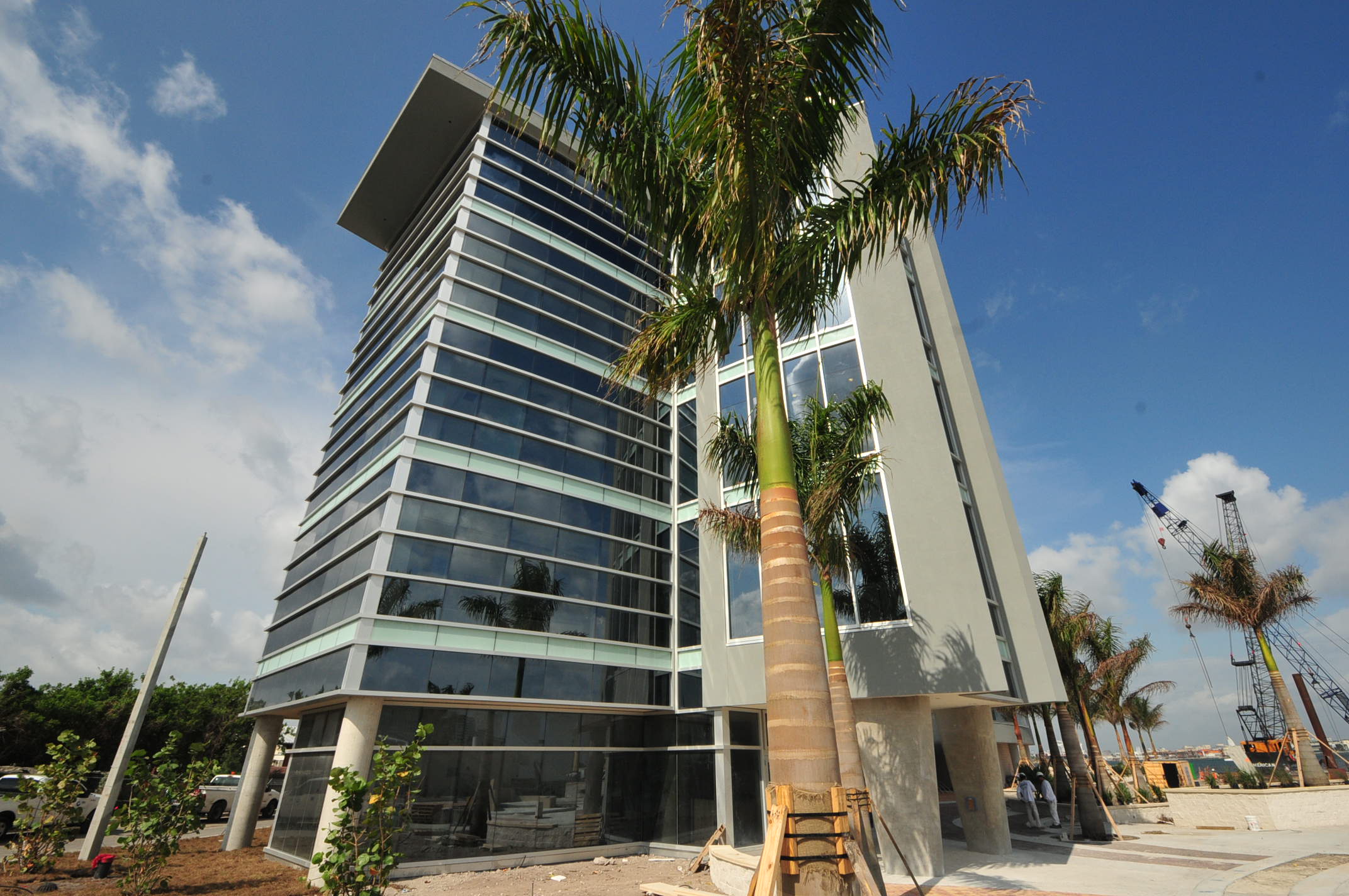 Nova Southeastern University
NSU Oceanographic Center
Coral Reef Ecosystem Research Facility
Nova Southeastern University
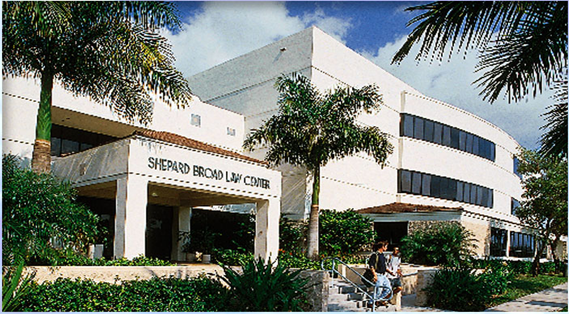 Main Campus
Leo Goodwin Sr. Hall
Shepard Broad Law Center
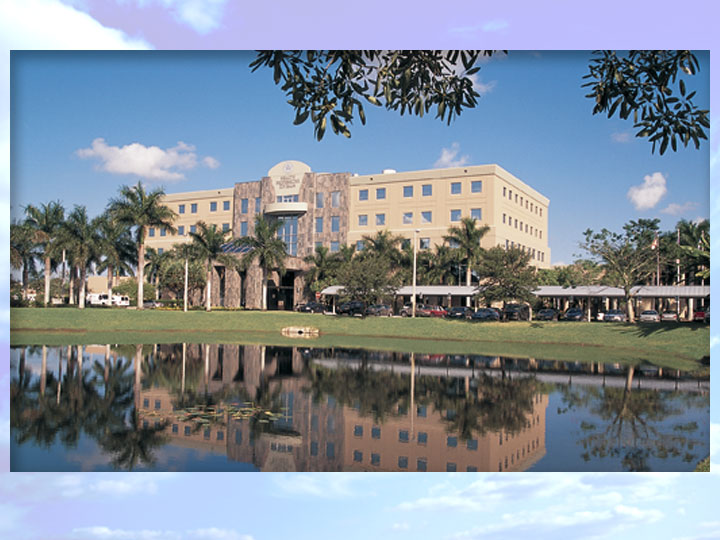 Nova Southeastern University
Main Campus
Terry Building
Nova Southeastern University
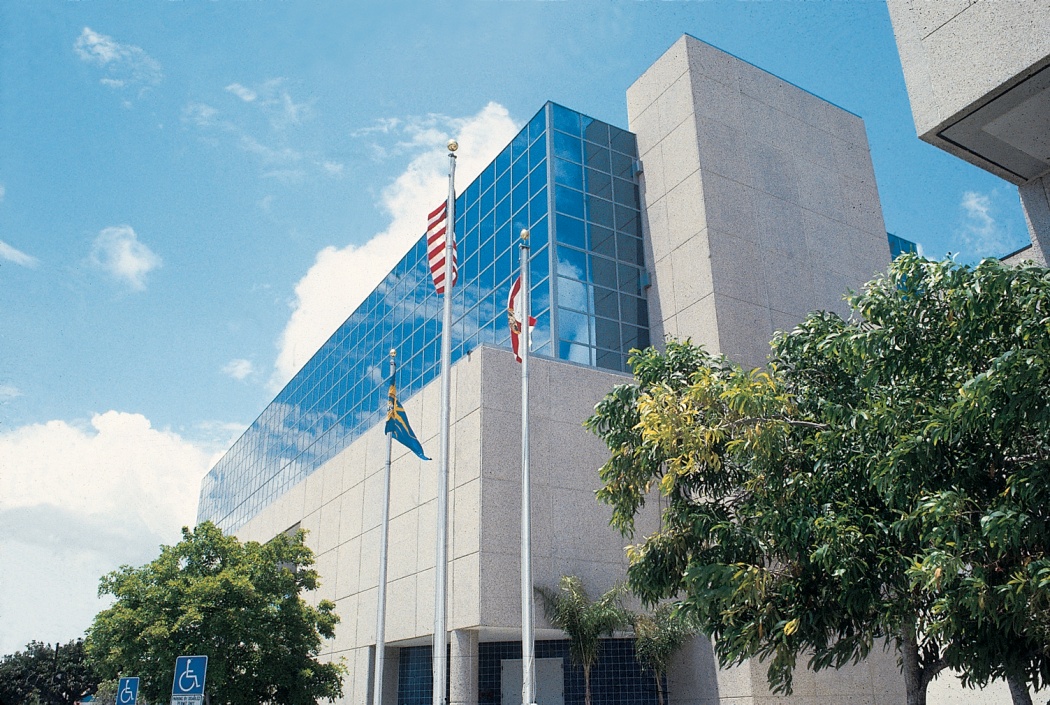 North Miami Beach Campus
Abraham S. Fischler School of Education
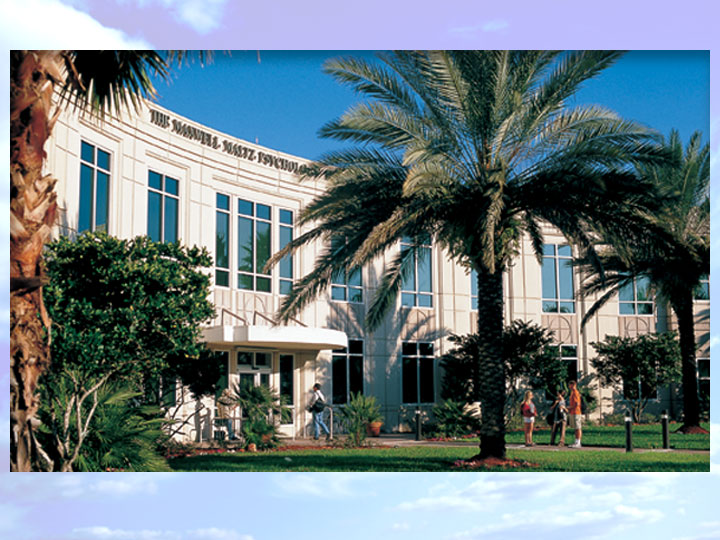 Nova Southeastern University
Main Campus
Maxwell Maltz Building
Center for Psychological Studies and 
 Graduate School of Humanities and Social Sciences
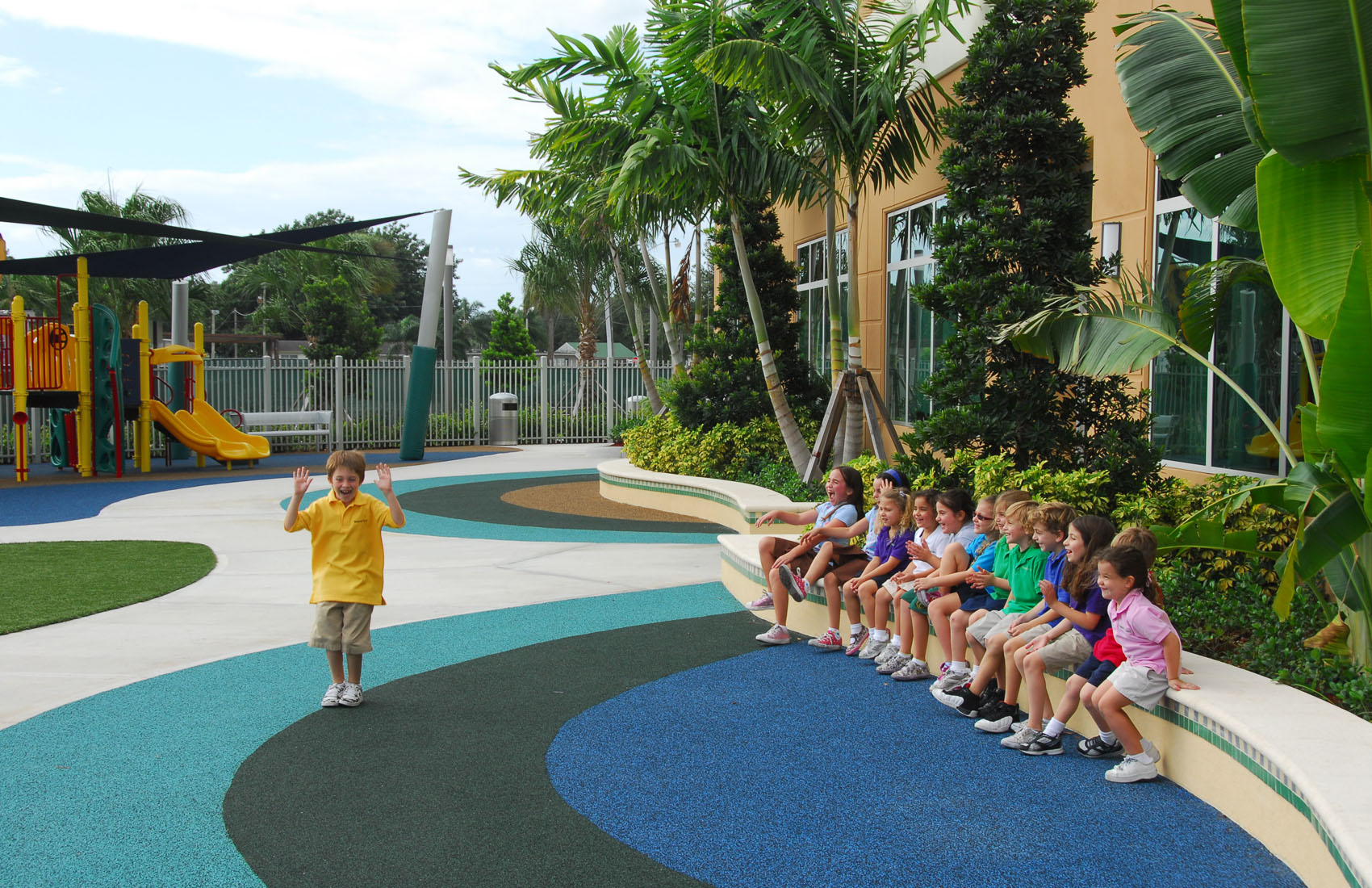 Nova Southeastern University
Main Campus
The University School, Lower School
Nova Southeastern University
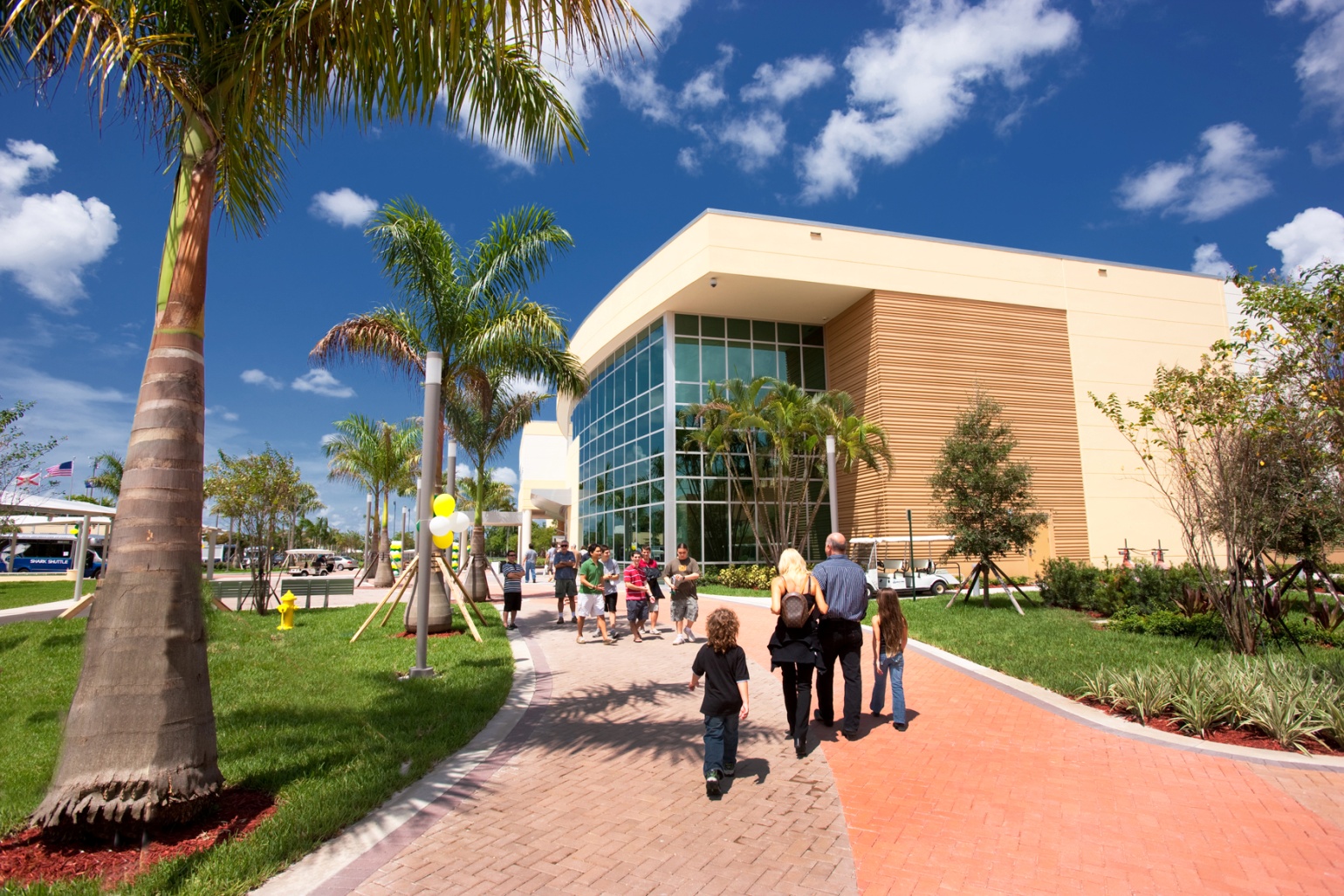 Main Campus
The University School
Epstein Center for the Arts
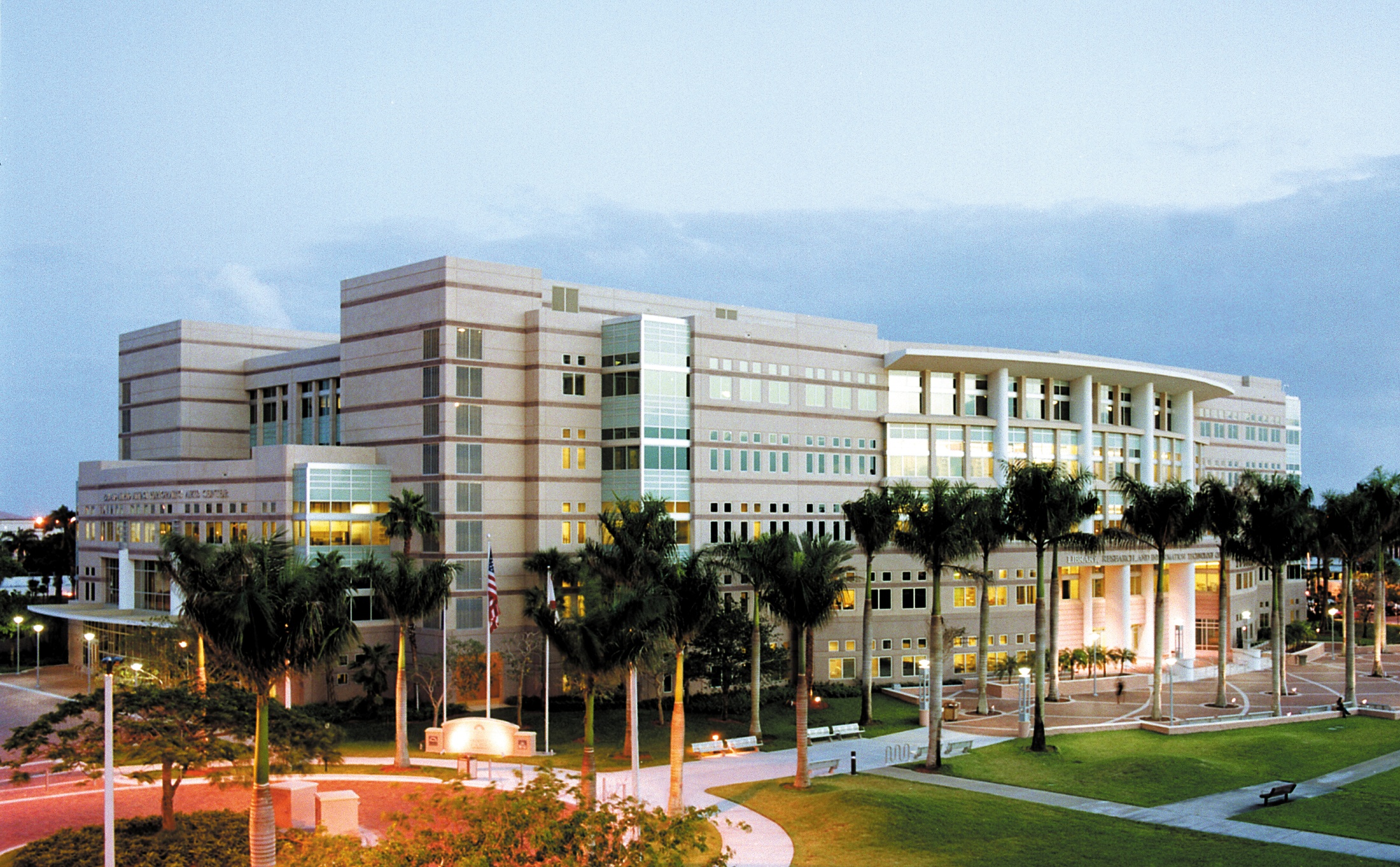 Nova Southeastern University
Main Campus
Alvin Sherman Library
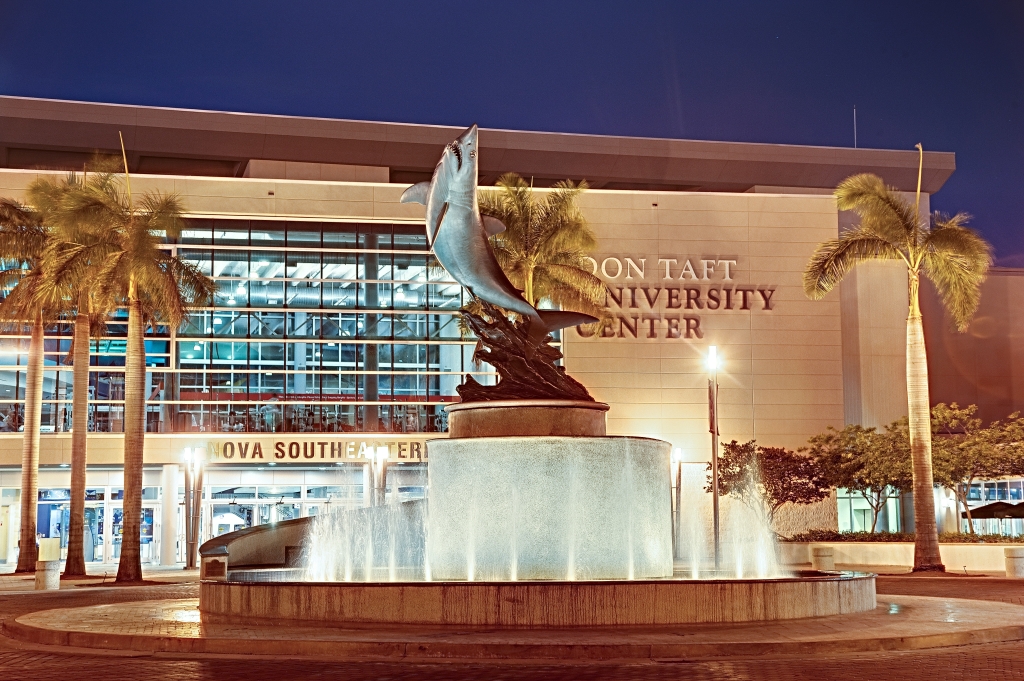 Nova Southeastern University
Don Taft University Center
Shark Fountain– by sculptor Kent Ullberg
Don Taft University Center
Shark Fountain
Don Taft University Center
Nova Southeastern University
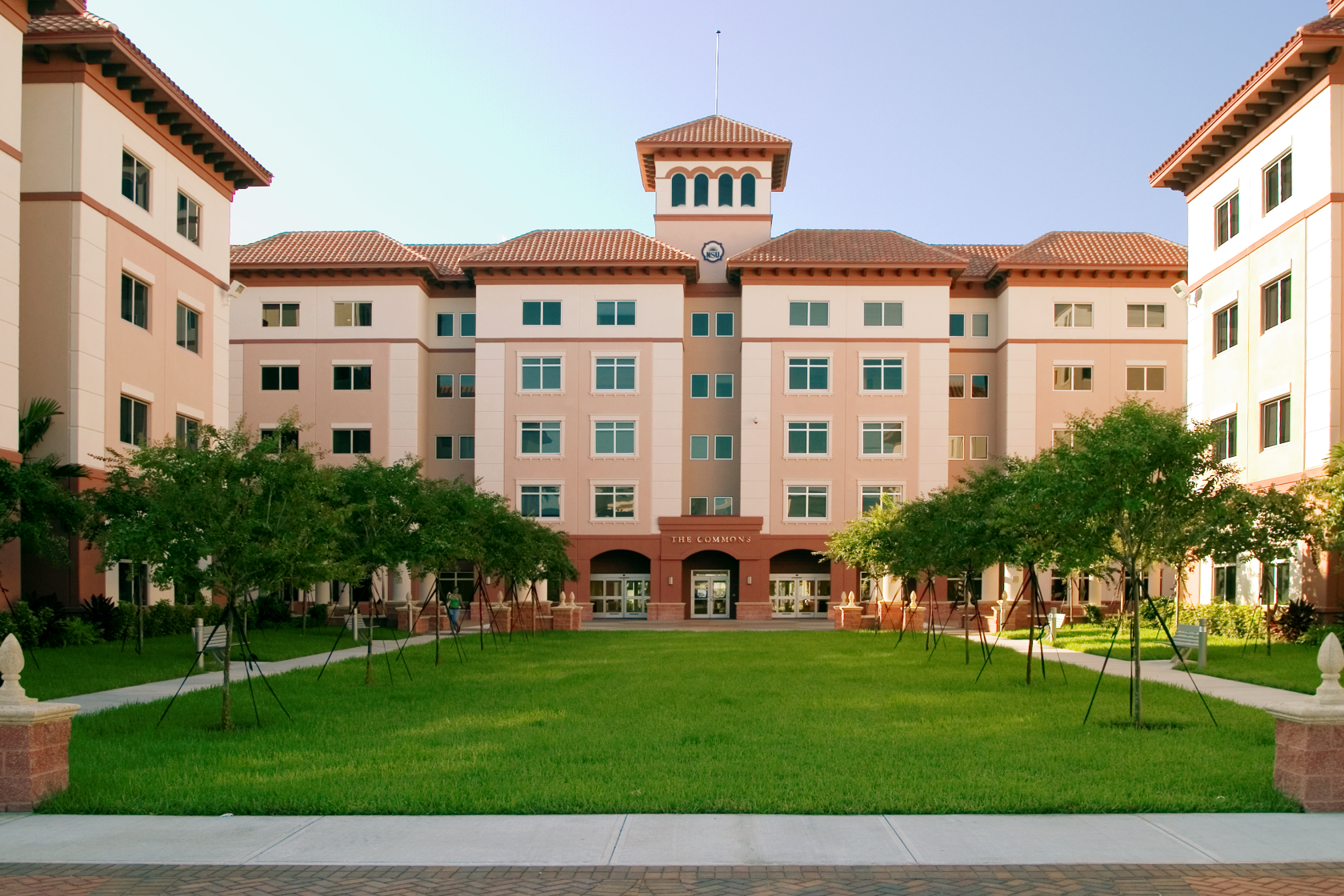 Main Campus
The Commons Residence Hall
Nova Southeastern University
Student Educational Centers
Nassau, Bahamas
Fort Myers, Florida
Jacksonville, Florida
Miami, Florida
Miramar, Florida
Orlando, Florida
Palm Beach, Florida
Tampa, Florida
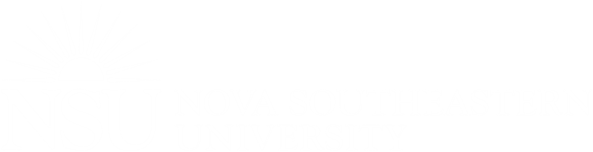 Nova Southeastern University
Orlando
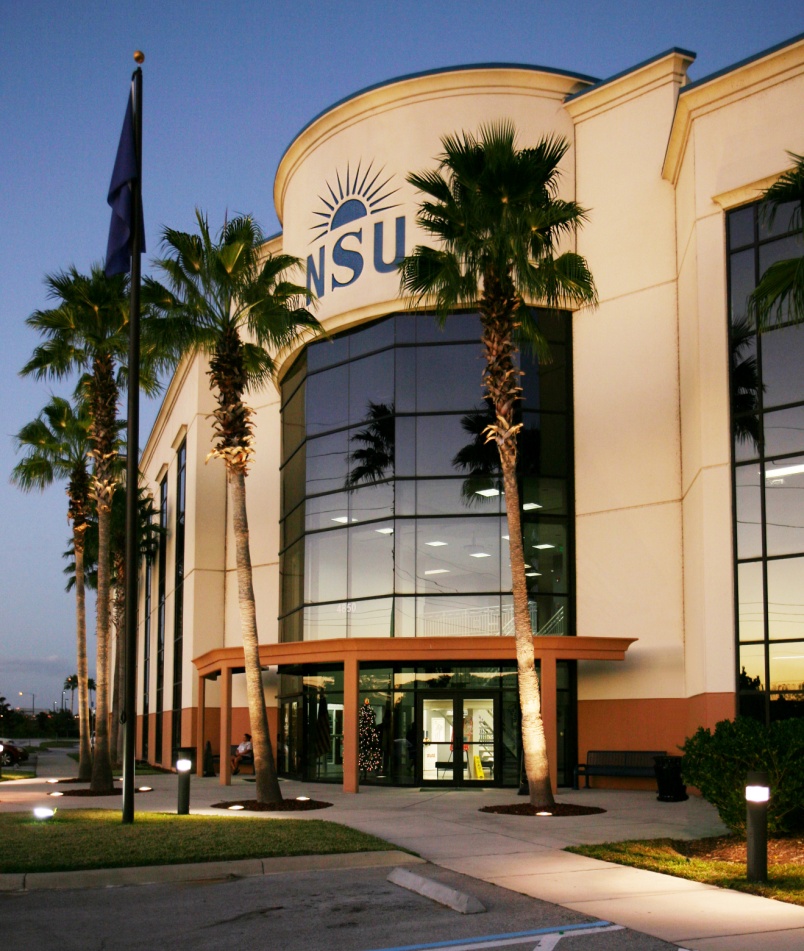 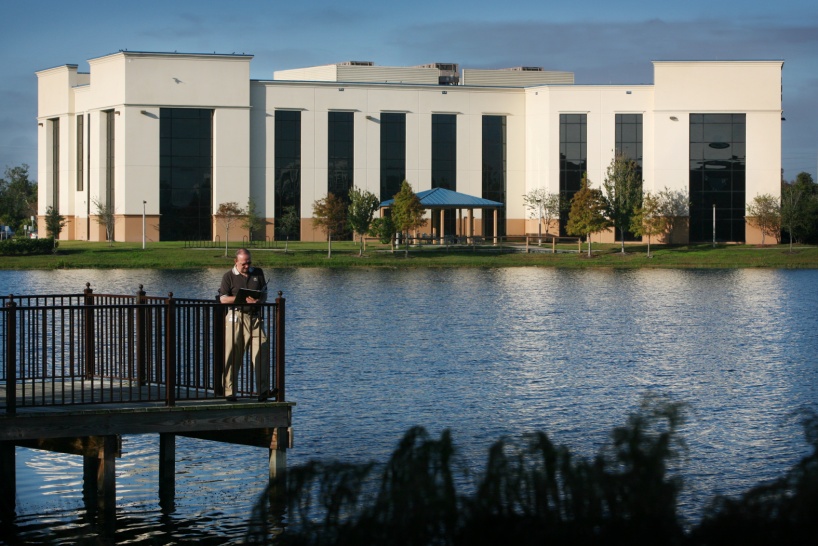 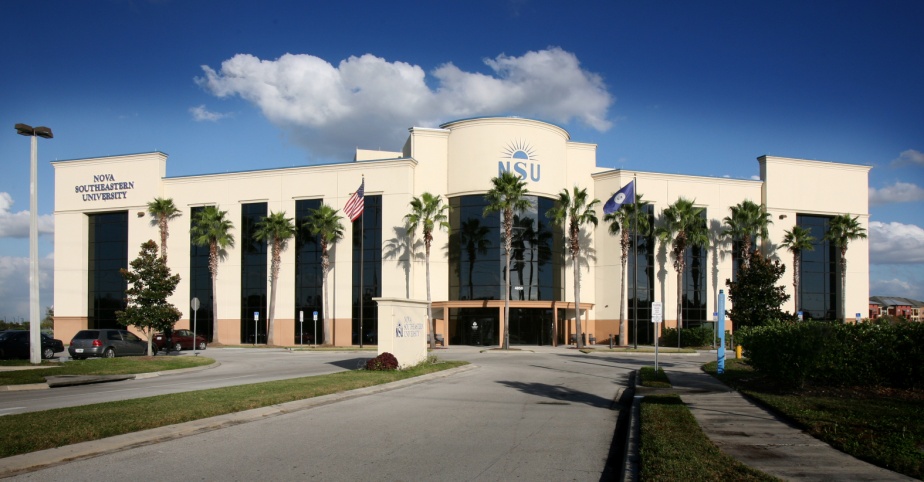 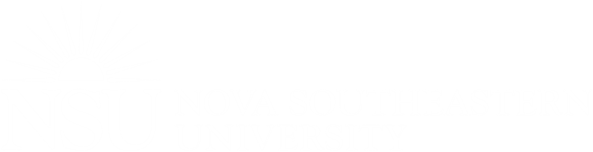 Nova Southeastern University
Vision Statement Adopted by Board                                                         – March 28, 2011
By 2020, through excellence and innovations in teaching, research, service and learning, Nova Southeastern University will be recognized by accrediting agencies, the academic community, and the general public, as a premier private not-for-profit university of quality and distinction that engages all students and produces alumni who serve with integrity in their lives, fields of study, and resulting careers.
Mission Statement Adopted by Board  – March 28, 2011
The Mission of Nova Southeastern University, a private, not-for-profit institution, is to offer a diverse array of innovative academic programs that complement on-campus educational opportunities and resources with accessible distance learning programs to foster academic excellence, intellectual inquiry, leadership, research, and commitment to community through engagement of students and faculty members in a dynamic, life-long learning environment.
Core Values Adopted by Board
– March 28, 2011
Academic Excellence
 Student Centered
 Integrity
 Innovation
 Opportunity
 Scholarship/Research
 Diversity
 Community
Our Carnegie Disappointment in 2008
GREAT community outreach/partnerships/curricular activities BUT

No Centralized Office
No Centralized Repository
No Consistent, Centralized Assessment
No University-wide Recognition
Success in 2010!
Re-organized
Centralized
Revitalized Community Culture
Learned from 2008

BECAME ONE OF THE 311 Recognized Institutions with the Elective Carnegie Classification as Community Engaged!!!
What We Did: Timeline of Events
Apply for 2008 Carnegie Elective Classification
CCD Committee (University-wide)
Task Force Committee Formed
Apply for 2010 Carnegie ElectiveClassification
Third Year of Implementation
CCD Trainings
Second Annual Community Affiliates Survey
Awarded 2010 Carnegie Elective Classification
Collaboration on the CCD
Sep
2008
Mar
2009
Sep
Mar
2010
Sep
Mar
2011
Sep
Mar
2012
' 12
' 08
Home page CCD
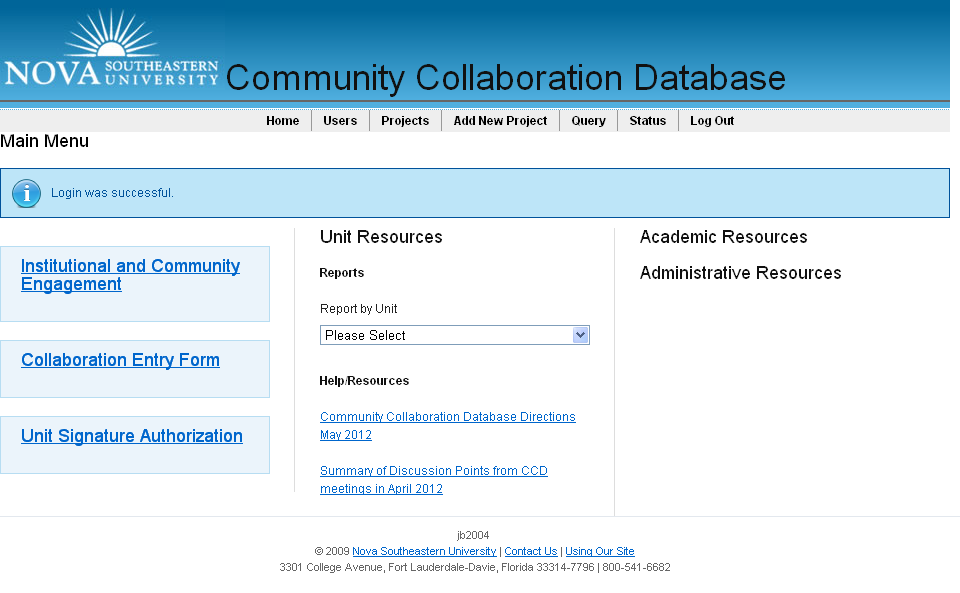 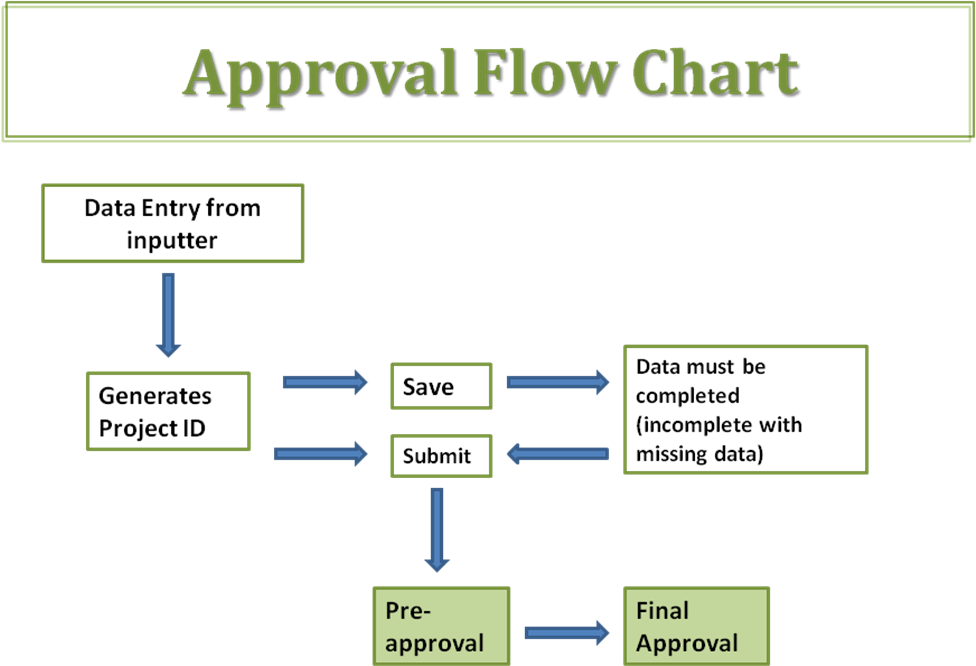 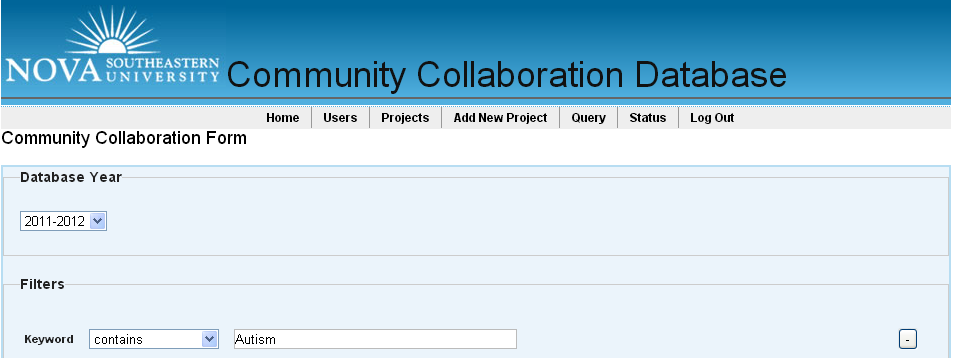 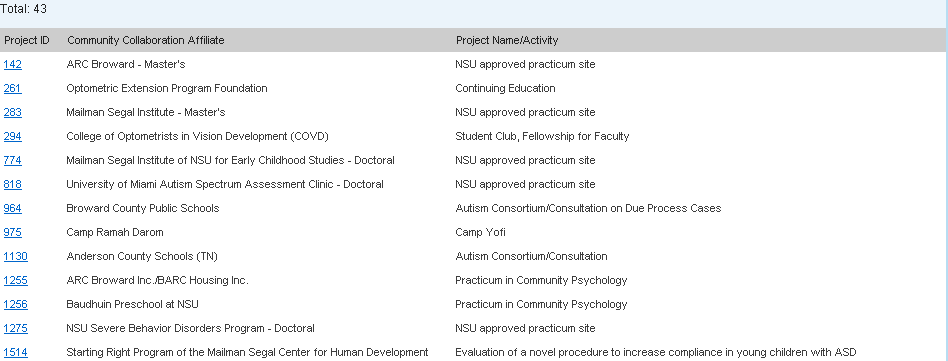 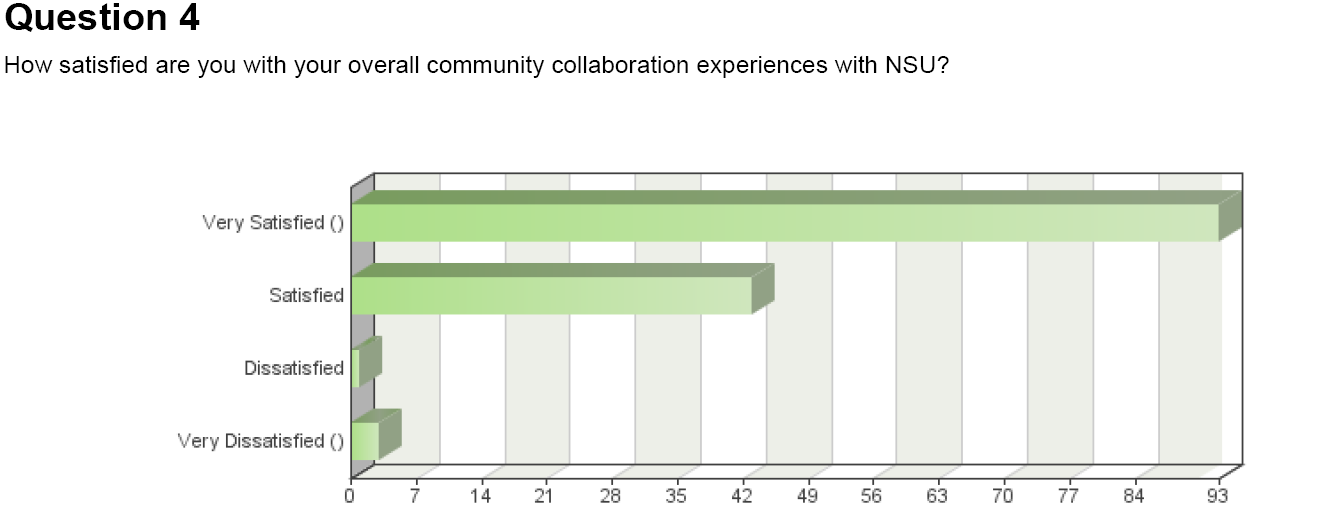 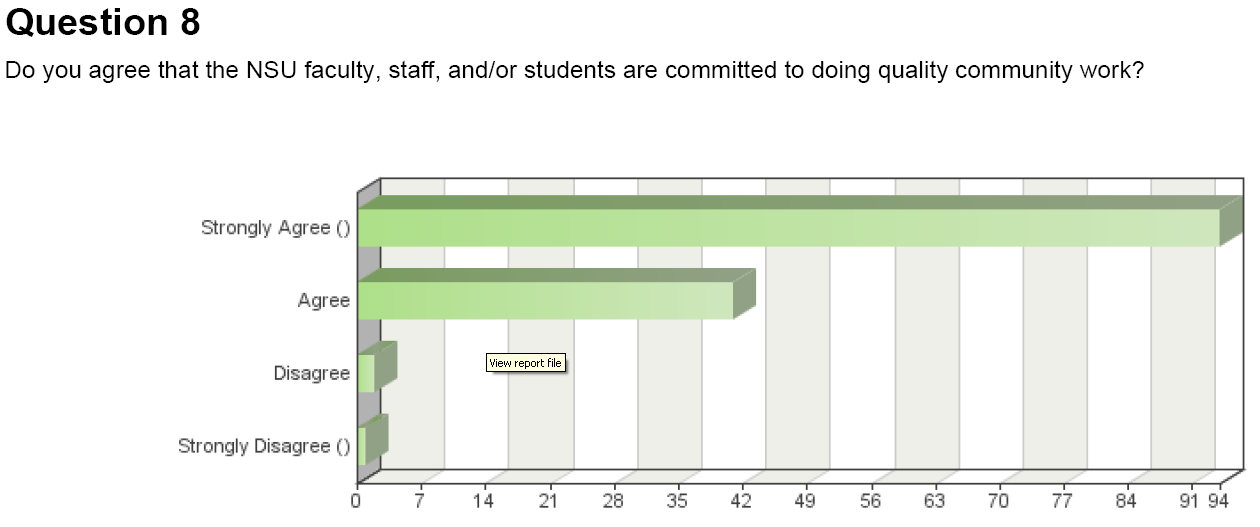 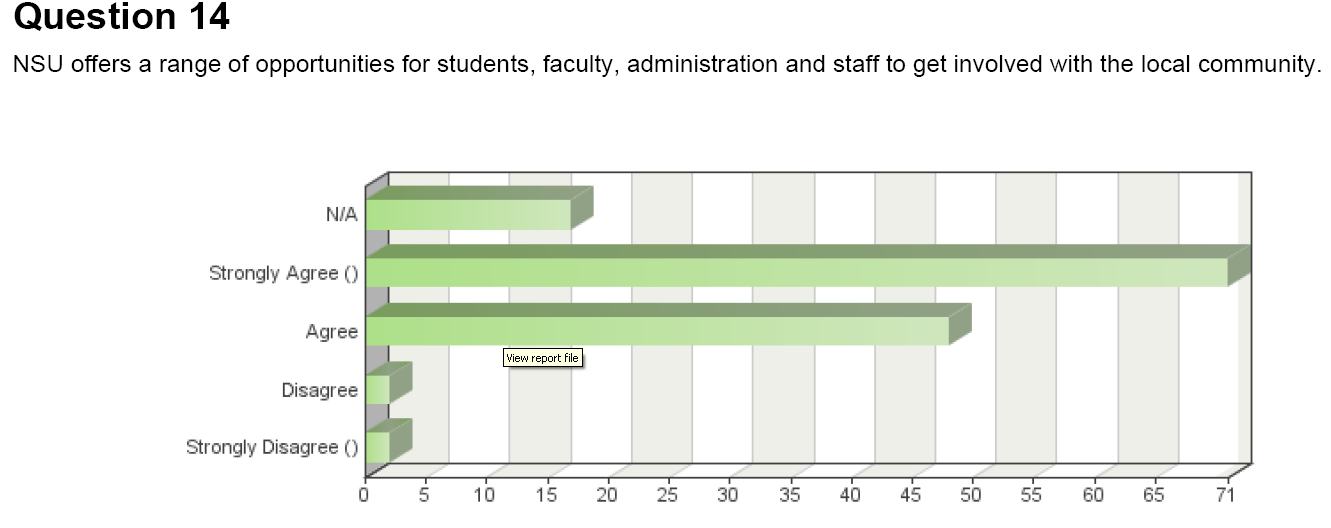 DASHBOARDS!
Suggestions:

Excellent communication with the Physical Therapy program but I know nothing about the other programs and what they are doing- maybe a quarterly bulletin highlighting events, etc..

A monthly or bimonthly meeting of the community events with the people in charge of each one. Many times I feel that they think they are competition for each other instead of an expansion of different avail abilities to them.

A simple brochure or one sheet on NSU programs interested in community outreach. It could include what they have done in the past, what days of the week or times of year are best for availability, what part of the community the program would like to focus on and who to contact. This would be an unbelievable resource for museums, schools and non-profit organizations.
Geriatric Blood Pressure Screening
Jacksonville SEC’s PA Second Harvest Food Drive
Students from NSU’s Oceanographic Center helped the FL Department of Environmental Protection officials save dozens of sea turtles who were dying in the cold waters of central and north FL during a cold snap!
Autism Walk
Epilepsy Foundation Event in Hyde Park
Habitat for Humanity
Paint Your Heart Out!
Nova Southeastern University
Science Alive!
NSU Students and Alumni bring science to life at a local elementary school with an evening of interactive experiments and scientific demonstrations
NSU Health Fair
Coastal Cleanup
Give Kids a Smile Day
Special Olympics
A Day for Children Health Fair
Upcoming Plans
Celebration of Excellence Award Focus
Excellence in Community Engagement
Student
Faculty
Alumna/us
Community Member
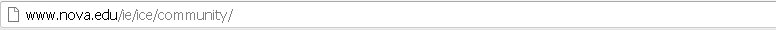 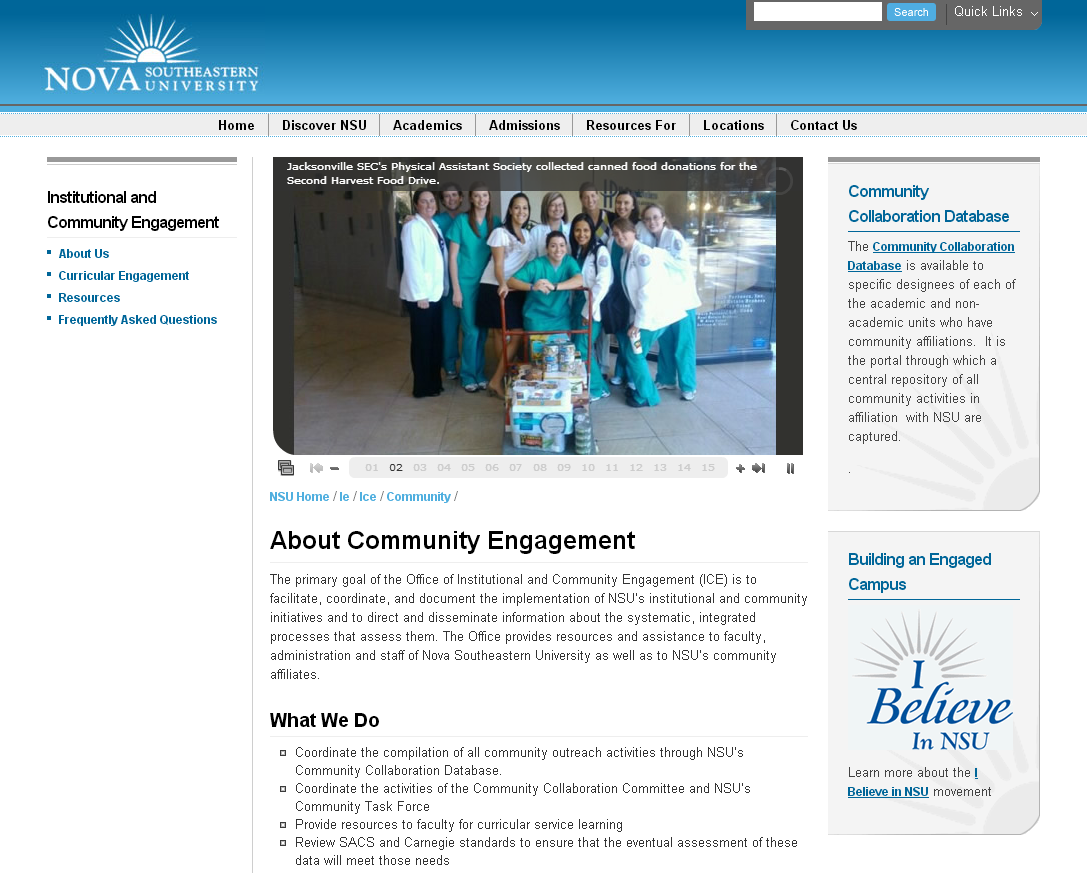 Contact Information:

Barbara Packer-Muti, Ed.D.
Executive Director, Institutional & Community Engagement

packerb@nova.edu